ΚΦΑ 14 Εισαγωγή στην Αρχαία Ελληνική Μυθολογία και Θρησκεία
Ενότητα B : Η Δημιουργία του Κόσμου στην Αρχαία Ελληνική Μυθολογία. 2β. Κοσμογονία: Η Δημιουργία του Σύμπαντος και των θεών.

Μάθημα 3ο: «Θεογονία – Κοσμογονία»

Σοφία Παπαϊωάννου
Φιλοσοφική Σχολή
Τμήμα Φιλολογίας
Ορισμός: Κοσμο-γονία
Κόσμος = “τάξη”
Γόνος < “γέννηση”

Κοσμογονία: “Μια θεωρία που αφορά τη δημιουργία του σύμπαντος = παγκόσμιας τάξης”

Κοσμογονία ΚΑΙ Θεογονία
Ορισμός της Κοσμογονίας
επιστημονική ή μυθολογική θεωρία με την οποία γίνεται προσπάθεια να ερμηνευτεί η δημιουργία του σύμπαντος και των ουράνιων σωμάτων.” (Λεξικό της Κοινής Νεοελληνικής – Ιδρ. Μ. Τριανταφυλλίδη) 

“μια θεωρία προέλευσης του σύμπαντος, είτε θρησκευτικού, μυθικού, είτε επιστημονικού χαρακτήρα. Στη μυθολογία ειδικότερα ο όρος γίνεται κατανοητός ως μυθική αφήγηση ή σώμα μύθων που σχετίζεται με τη δημιουργία του σύμπαντος.” (Oxford Dictionary of Philosophy)
“
Μουσάων Ἑλικωνιάδων ἀρχώμεθ' ἀείδειν
Η δύναμη των Μουσών      (υπερφυσική, ένθεη γνώση) 
Αἵ νύ ποθ' Ἡσίοδον καλὴν ἐδίδαξαν ἀοιδήν,ἄρνας ποιμαίνονθ' Ἑλικῶνος ὑπὸ ζαθέοιο.τόνδε δέ με πρώτιστα θεαὶ πρὸς μῦθον ἔειπον, 
Μοῦσαι Ὀλυμπιάδες, κοῦραι Διὸς αἰγιόχοιο·           25‘ποιμένες ἄγραυλοι, κάκ' ἐλέγχεα, γαστέρες οἶον,ἴδμεν ψεύδεα πολλὰ λέγειν ἐτύμοισιν ὁμοῖα,ἴδμεν δ', εὖτ' ἐθέλωμεν, ἀληθέα γηρύσασθαι.’ὣς ἔφασαν κοῦραι μεγάλου Διὸς ἀρτιέπειαι·
καί μοι σκῆπτρον ἔδον δάφνης ἐριθηλέος ὄζον       30δρέψασαι, θηητόν· ἐνέπνευσαν δέ μοι αὐδὴνθέσπιν, ἵνα κλείοιμι τά τ' ἐσσόμενα πρό τ' ἐόντα.καί μ' ἐκέλονθ' ὑμνεῖν μακάρων γένος αἰὲν ἐόντων,σφᾶς δ' αὐτὰς πρῶτόν τε καὶ ὕστατον αἰὲν ἀείδειν.
Κόρες του Δία και της Μνημοσύνης
Καλλιόπη- Έπος
Κλειώ – Ιστορία 
Ευτέρπη – Λυρική Ποίηση
Μελπομένη – Τραγωδία 
Τερψιχόρη-Χορική Ποίηση / Χορός
Ερατώ – Ερωτική ποίηση
Πολύμνια – Ιερή Ποίηση / Χορός, Ύμνοι
Ουρανία – Αστρονομία 
Θάλεια – Κωμωδία
Ο Απόλλων και οι Μούσες
Εικόνα 1. Ο Απόλλων και οι Μούσες, Baldassare PERUZZI,
1514-23, Λάδι σε ξύλο, Galleria Palatina (Palazzo Pitti), Φλωρεντία.
[Speaker Notes: The Muse Terpsichore
LE SUEUR, Eustache
French painter(b. 1616/17, Paris, d. 1655, Paris)1652-55 Oil on panel, 116 x 74 cmMusée du Louvre, Paris]
Κείμενο
Ἐκ γάρ τοι Μουσέων καὶ ἑκηβόλου Ἀπόλλωνος  
ἄνδρες ἀοιδοὶ ἔασιν ἐπὶ χθόνα καὶ κιθαρισταί,   95
ἐκ δὲ Διὸς βασιλῆες· ὃ δ' ὄλβιος, ὅντινα Μοῦσαι
φίλωνται· γλυκερή οἱ ἀπὸ στόματος ῥέει αὐδή.
εἰ γάρ τις καὶ πένθος ἔχων νεοκηδέι θυμῶι
ἄζηται κραδίην ἀκαχήμενος, αὐτὰρ ἀοιδὸς 
Μουσάων θεράπων κλεῖα προτέρων ἀνθρώπων   100
ὑμνήσει μάκαράς τε θεούς, οἳ Ὄλυμπον ἔχουσιν,
αἶψ' ὅ γε δυσφροσυνέων ἐπιλήθεται οὐδέ τι κηδέων
μέμνηται· ταχέως δὲ παρέτραπε δῶρα θεάων.
Ιλιάδα Ξ 198-204
Μαρτυρία γνώσης της Θεογονίας στην Ιλιάδα

δὸς νῦν μοι φιλότητα καὶ ἵμερον, ᾧ τε σὺ πάντας
δαμνᾷ ἀθανάτους ἠδὲ θνητοὺς ἀνθρώπους.
εἶμι γὰρ ὀψομένη πολυφόρβου πείρατα γαίης, 200
Ὠκεανόν τε θεῶν γένεσιν καὶ μητέρα Τηθύν,
οἵ μ᾽ ἐν σφοῖσι δόμοισιν ἐῢ τρέφον ἠδ᾽ ἀτίταλλον
δεξάμενοι ῾Ρείας, ὅτε τε Κρόνον εὐρύοπα Ζεὺς
γαίης νέρθε καθεῖσε καὶ ἀτρυγέτοιο θαλάσσης·
Τα πρώτα Στοιχεία του Κόσμου
Ἤτοι μὲν πρώτιστα Χάος γένετ', αὐτὰρ ἔπειταΓαῖ' εὐρύστερνος, πάντων ἕδος ἀσφαλὲς αἰεὶἀθανάτων, οἳ ἔχουσι κάρη νιφόεντος Ὀλύμπου,Τάρταρά τ' ἠερόεντα μυχῶι χθονὸς εὐρυοδείης, 
ἠδ' Ἔρος, ὃς κάλλιστος ἐν ἀθανάτοισι θεοῖσι,     120λυσιμελής, πάντων τε θεῶν πάντων τ' ἀνθρώπωνδάμναται ἐν στήθεσσι νόον καὶ ἐπίφρονα βουλήν.Ἐκ Χάεος δ' Ἔρεβός τε μέλαινά τε Νὺξ ἐγένοντο·Νυκτὸς δ' αὖτ' Αἰθήρ τε καὶ Ἡμέρη ἐξεγένοντο,
….Γαῖα δέ τοι πρῶτον μὲν ἐγείνατο ἶσον ἑωυτῆιΟὐρανὸν ἀστερόενθ',…
Στάδια της Κοσμογονίας
Προ-αρχικό Στάδιο (Χάος, Γαία, Τάρταρα, Έρως)
Παρθενογένεση
Το Χάος γεννά το Έρεβος και τη Νύχτα
Η Γαία γεννά τον Ουρανό 
Πρώτο Στάδιο (Γαία + Ουρανός) 
Τιτάνες, 3 Κύκλωπες, 3 Εκατόγχειρες 
Ο Ουρανός θάβει τα παιδιά του μέσα στη Γαία. Αδύνατον να γεννηθούν. Προσπάθεια να σταματήσει τη διαδικασία της Κοσμογονίας.  Η Γαία αντιδρά. 
Ο Κρόνος ευνουχίζει τον Ουρανό 
Χωρισμός Ουρανού και Γαίας – Αλλεπάλληλες γεννήσεις
Από τα γεννητικά όργανα το Ουρανού: Γέννηση α) της Αφροδίτης αλλά και β) των Ερινύων  και των Γιγάντων
Στάδια της Κοσμογονίας (1)
Δεύτερο Στάδιο (Κρόνος + Ρέα) 
Ο Κρόνος φυλακίζει τους Κύκλωπες και τους Εκατόγχειρες στα έγκατα της Γαίας 
Ο Κρόνος καταπίνει τα πέντε πρώτα παιδιά του. Δεν εμπιστεύεται το θηλυκό στοιχείο / Ρέα, και για να μην έχει την μοίρα του Ουρανού 
Η Άνοδος του Δία 
Μυστική γέννηση (Κρήτη) …. Αντί του μωρού Δία… 
(Ύστερα από συμβουλή της Γαίας )Ο Κρόνος καταπίνει μία πέτρα
Ο Κρόνος ξερνά τα αδέλφια του Δία (με τη μεσολάβηση της  Γαίας).  
Δίας vs. Κρόνος και Τιτάνες
Ο Δίας ελευθερώνει και συμμαχεί με τους Κύκλωπες και τους Εγκατόγχειρες  (τα παιδιά της Γαίας)
Ο Κρόνος και οι Τιτάνες ηττώνται και φυλακίζονται στα σπλάγχνα της Γαίας
Στάδια της Κοσμογονίας (2)
Δίας vs. Τυφών (Τυφωεύς) 
Γόνος της Γαίας, τέρας, πελώριος, ερπετό (παρθενογέννεση)
Τελική σύγκρουση με τη Γαία και οριστική ρήξη: οι Ολύμπιοι είναι ουράνιες θεότητες 
Τρίτο Στάδιο (Δίας + διάφορες σύζυγοι)
Το σύμπαν αρχίζει να μπαίνει σε τάξη. Τέλος Κοσμογονικών αναταραχών. 
Μήτις-> Αθηνά
Θέμις-> 3 Ώρες (Ευνομία, Δίκη, Ειρήνη) + 3 Μοίρες 
Ευρυνόμη-> 3 Χάριτες
Δήμητρα-> Περσεφόνη
Μνημοσύνη-> 9 Μούσες 
Λητώ-> Απόλλων + Άρτεμις
Ήρα-> Ήβη, Άρης, Ειλειθυία.
Ρέα και Κρόνος
Εικόνα 2. Η Ρέα παραδίδει την πέτρα – ‘μωρό’ αντί για τον Δία στον Κρόνο. 
Ανάγλυφο 160 μ.Χ. Ρώμη-Μουσείο του Καπιτωλίου
[Speaker Notes: Rhea delivering the swaddled stone instead of Zeus to Cronos160 A.D. Rome, Museo Capitolino]
Κρόνος, F. Goya
Εικόνα 3.
Francisco Goya,
Κρόνος,c. 1821-1823146 x 83 cmMuseo del Prado, Μαδρίτη
Κρόνος, Agostino di Duccio
Εικόνα 4.
Agostino di Duccio, Κρόνοςc. 1456ΜάρμαροTempio Malatestiano, Rimini
[Speaker Notes: NOTE THE SICKLE IN ONE HAND AND THE CHILD IN THE OTHER, representing the generations before and after Cronos (his father, Uranus’s castration and his eating of his children, the Olympians)http://www.wga.hu/art/d/duccio/agostino/saturn.jpg]
Δίας και Τυφωέας [Εικόνα από γραμματόσημο]
Μελανόμορφη Υδρία του 550 π.Χ.
Χρηματοδότηση
Το παρόν εκπαιδευτικό υλικό έχει αναπτυχθεί στo πλαίσιo του εκπαιδευτικού έργου του διδάσκοντα.
Το έργο «Ανοικτά Ακαδημαϊκά Μαθήματα στο Πανεπιστήμιο Αθηνών» έχει χρηματοδοτήσει μόνο την αναδιαμόρφωση του εκπαιδευτικού υλικού. 
Το έργο υλοποιείται στο πλαίσιο του Επιχειρησιακού Προγράμματος «Εκπαίδευση και Δια Βίου Μάθηση» και συγχρηματοδοτείται από την Ευρωπαϊκή Ένωση (Ευρωπαϊκό Κοινωνικό Ταμείο) και από εθνικούς πόρους.
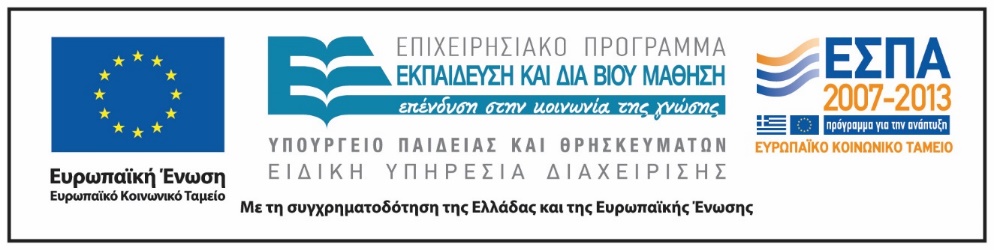 Σημειώματα
Σημείωμα Ιστορικού Εκδόσεων Έργου
Το παρόν έργο αποτελεί την έκδοση 1.0
Σημείωμα Αναφοράς
Copyright Εθνικόν και Καποδιστριακόν Πανεπιστήμιον Αθηνών, Σοφία Παπαϊωάννου 2014. Σοφία Παπαϊωάννου 2014. Τίτλος μαθήματος: «Εισαγωγή στην Αρχαία Ελληνική Μυθολογία και Θρησκεία. Τίτλος ενότητας «Ενότητα B : Η Δημιουργία του Κόσμου στην Αρχαία Ελληνική Μυθολογία. 2β. Κοσμογονία: Η Δημιουργία του Σύμπαντος και των θεών»,  Μάθημα 3ο: «Εισαγωγή στην Αρχαία Ελληνική Μυθολογία και Θρησκεία». Έκδοση: 1.0. Αθήνα 2014. 
Διαθέσιμο από τη δικτυακή διεύθυνση:  (http://opencourses.uoa.gr/courses/PHIL5/)
Σημείωμα Αδειοδότησης
Το παρόν υλικό διατίθεται με τους όρους της άδειας χρήσης Creative Commons Αναφορά, Μη Εμπορική Χρήση Παρόμοια Διανομή 4.0 [1] ή μεταγενέστερη, Διεθνής Έκδοση.   Εξαιρούνται τα αυτοτελή έργα τρίτων π.χ. φωτογραφίες, διαγράμματα κ.λ.π.,  τα οποία εμπεριέχονται σε αυτό και τα οποία αναφέρονται μαζί με τους όρους χρήσης τους στο «Σημείωμα Χρήσης Έργων Τρίτων».
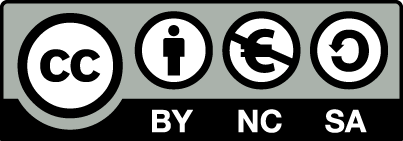 [1] http://creativecommons.org/licenses/by-nc-sa/4.0/ 

Ως Μη Εμπορική ορίζεται η χρήση:
που δεν περιλαμβάνει άμεσο ή έμμεσο οικονομικό όφελος από την χρήση του έργου, για το διανομέα του έργου και αδειοδόχο
που δεν περιλαμβάνει οικονομική συναλλαγή ως προϋπόθεση για τη χρήση ή πρόσβαση στο έργο
που δεν προσπορίζει στο διανομέα του έργου και αδειοδόχο έμμεσο οικονομικό όφελος (π.χ. διαφημίσεις) από την προβολή του έργου σε διαδικτυακό τόπο

Ο δικαιούχος μπορεί να παρέχει στον αδειοδόχο ξεχωριστή άδεια να χρησιμοποιεί το έργο για εμπορική χρήση, εφόσον αυτό του ζητηθεί.
Σημείωμα Χρήσης Έργων Τρίτων (1/2)
Το Έργο αυτό κάνει χρήση των ακόλουθων έργων:
Εικόνα 1. Ο Απόλλων και οι Μούσες, Baldassare PERUZZI, 1514-23, Λάδι σε ξύλο, Galleria Palatina (Palazzo Pitti), Φλωρεντία. https://commons.wikimedia.org/wiki/File:Musas.jpg , This work is in the public domain in its country of origin and other countries and areas where the copyright term is the author's life plus 100 years or less. 
Εικόνα 2. http://www.theoi.com/Gallery/R16.1.html Περί των δικαιωμάτων χρήσης των περιεχομένων του συγκεκριμένου ιστοτόπου http://www.theoi.com/Galleries.html . 
Εικόνα 3. Francisco de Goya, Saturno devorando a su hijo (1819-1823), page URL: https://commons.wikimedia.org/wiki/File%3AFrancisco_de_Goya%2C_Saturno_devorando_a_su_hijo_(1819-1823).jpg, file URL: https://upload.wikimedia.org/wikipedia/commons/8/82/Francisco_de_Goya%2C_Saturno_devorando_a_su_hijo_%281819-1823%29.jpg, Francisco Goya [Public domain], via Wikimedia Commons
Σημείωμα Χρήσης Έργων Τρίτων (2/2)
Το Έργο αυτό κάνει χρήση των ακόλουθων έργων:
Εικόνα 4. Saturn,  c. 1456 Marble Tempio Malatestiano, Rimini, file URL: http://www.wga.hu/support/viewer/z.html, περί των δικαιωμάτων χρήσης εικόνων της wga: http://www.wga.hu/frames-e.html?/html/a/agostin/ 
Εικόνα 5. Γραμματόσημο με αρχαία αγγειογραφία , από τα αρχεία της Wikipedia, page URL: https://el.wikipedia.org/w/index.php?title=%CE%9A%CE%B1%CF%84%CE%B7%CE%B3%CE%BF%CF%81%CE%AF%CE%B1:%CE%91%CF%81%CF%87%CE%B5%CE%AF%CE%B1_%CF%87%CF%89%CF%81%CE%AF%CF%82_%CE%BC%CE%B7%CF%87%CE%B1%CE%BD%CE%B9%CE%BA%CE%AC_%CE%B1%CE%BD%CE%B1%CE%B3%CE%BD%CF%8E%CF%83%CE%B9%CE%BC%CE%B7_%CE%AC%CE%B4%CE%B5%CE%B9%CE%B1&filefrom=Simvola.JPG#mw-category-media , file URL: http://www.mlahanas.de/Greeks/Gods/Myth/ZeusTyphoeus.jpg , Άδεια: κοινό κτήμα. Γραμματόσημο